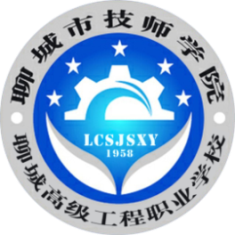 聊 城 市 技 师 学 院
TECHNICIAN COLLEGE OF LIAOCHENG CITY
组 织 流 水 施 工
课程《建筑施工组织》项目二：第3单元 2课时
城  市  建  设  系   :  任   静    
 2020年3月
上次课主要内容
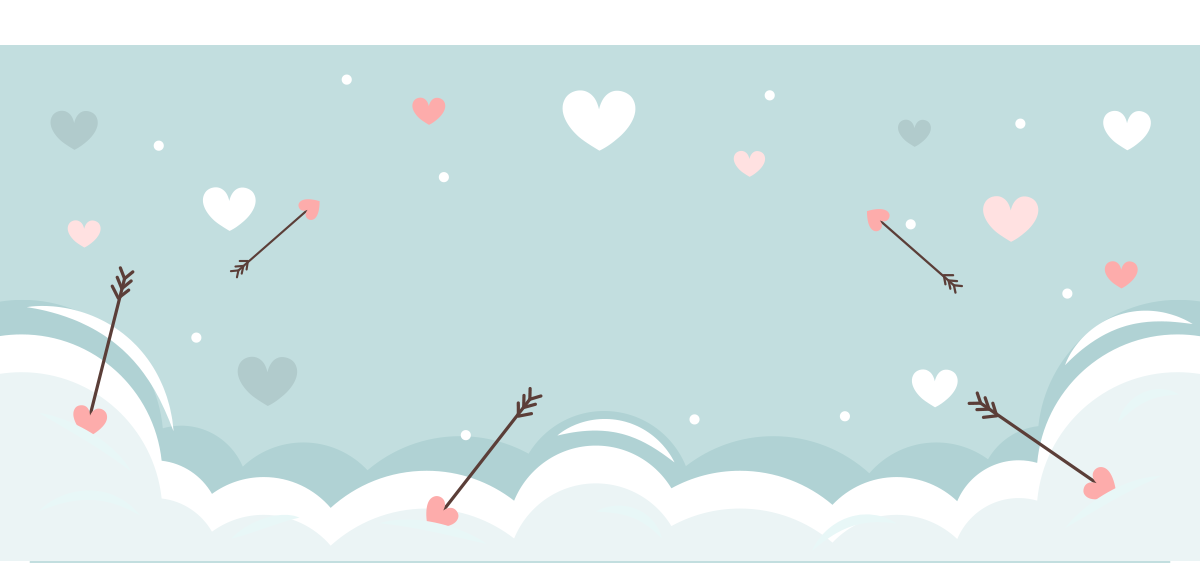 1.横道图可以展示企业采取的施工方式
2.三种施工方式的特点
	依次施工，工期长，现场管理简单。
	平行施工工期短，现场劳动力密集。
	流水施工工期合适，现场资源配置均衡。
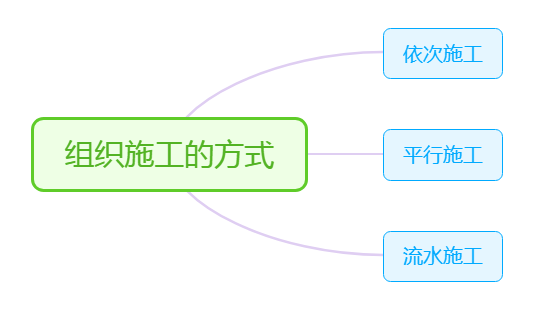 作业展示：第二次绘横道图
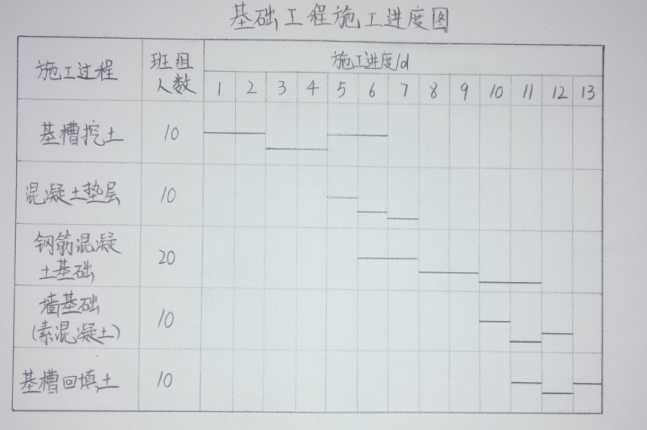 同学的绘
图体会？
作业展示：第二次绘横道图
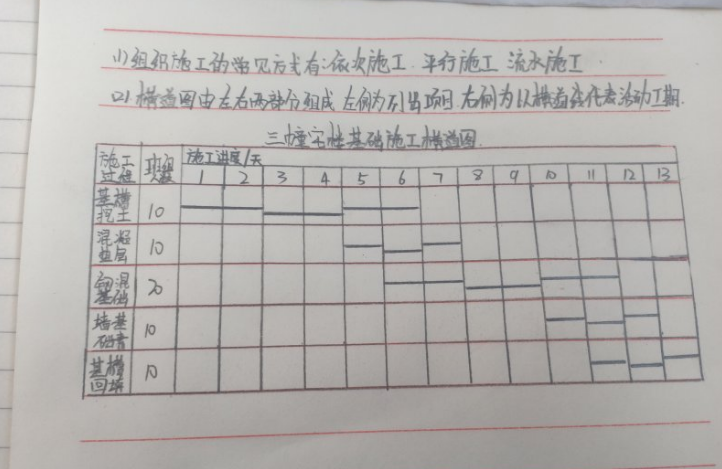 绘图有什么
困难吗？
作业展示：第二次绘横道图
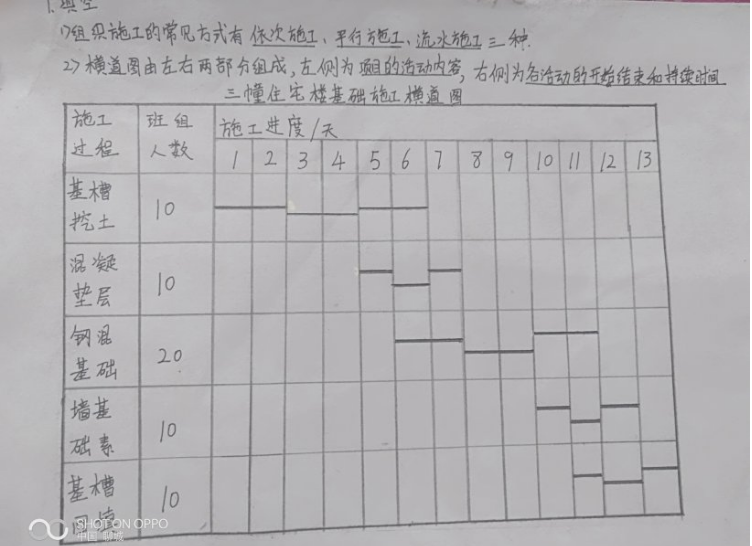 不借助工具
行吗？
工程图！
需要绘图工具。
本次课主要内容
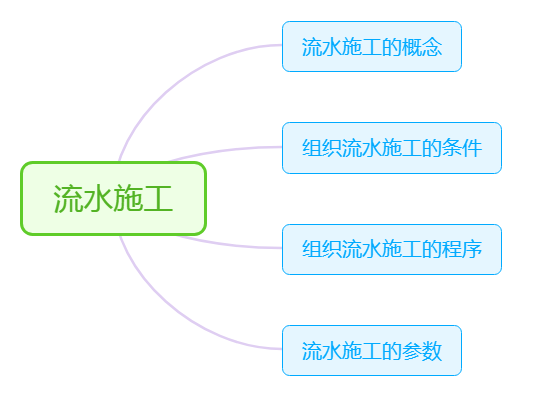 视频引入：流水施工
视频引入：流水施工
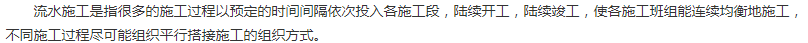 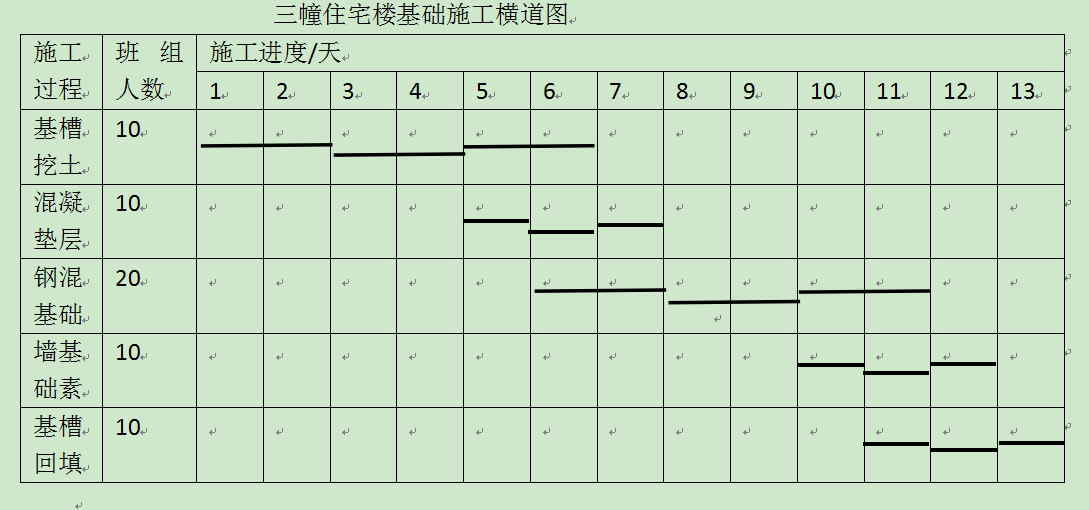 施工过程有几个？
相邻两项工作，时间间隔分别是几天？
相邻两项工作，平行搭接了几天？
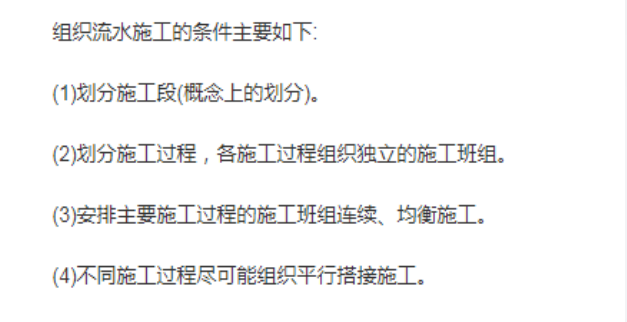 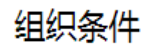 看例图，说一说组织流水施工的条件
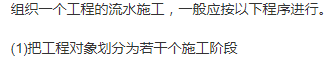 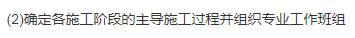 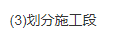 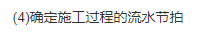 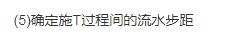 组织流水施工程序
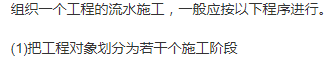 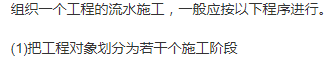 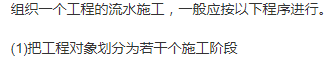 流水节拍
流水步距
是什么呢？！
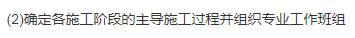 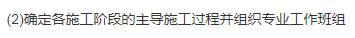 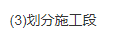 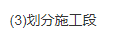 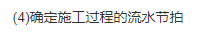 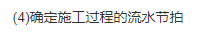 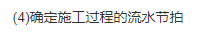 看例图，说一说组织流水施工的程序
流水节拍
流水步距
的理解？！
流水施工参数
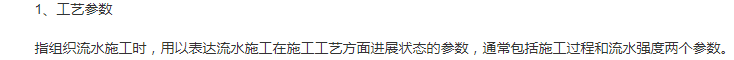 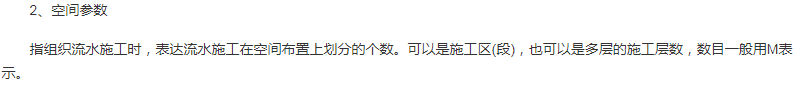 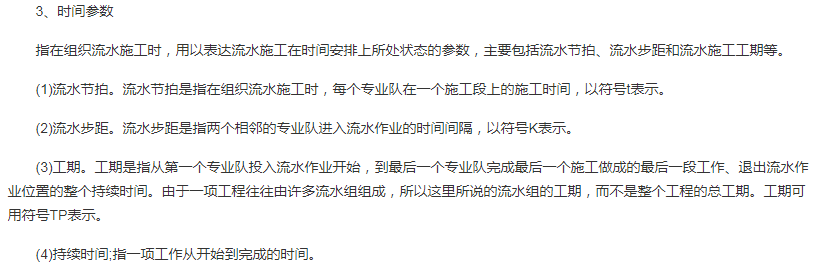 B
流水施工参数
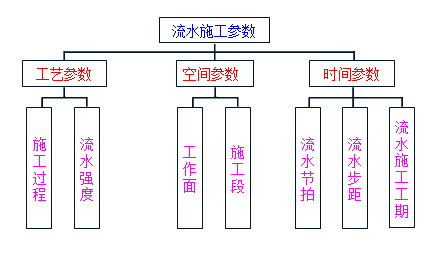 施工过程n
施工段m 
流水节拍ti
流水步距Bi,i+1
流水工期TL
看例图，说一说流水施工参数
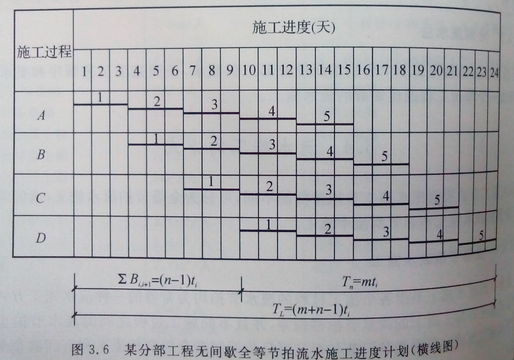 n=
m=
tA=
tB=
tC=
tD=
BA,B=
BB,C=
BC,D=
TL=
看例图，说一说流水施工参数
n=
m=
tA=()
tB=()
tC=()
tD=()
BA,B=
BB,C=
BC,D=
TL=
本次课内容
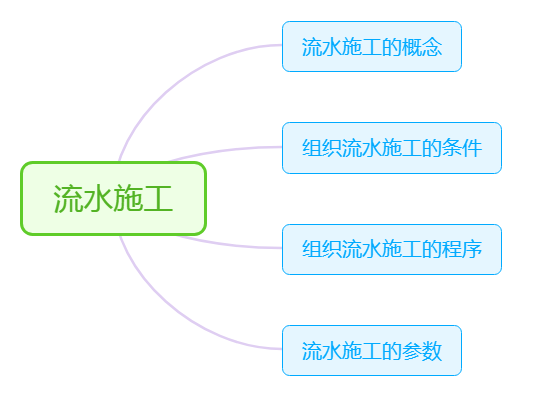 下次课内容：组织等节奏流水施工
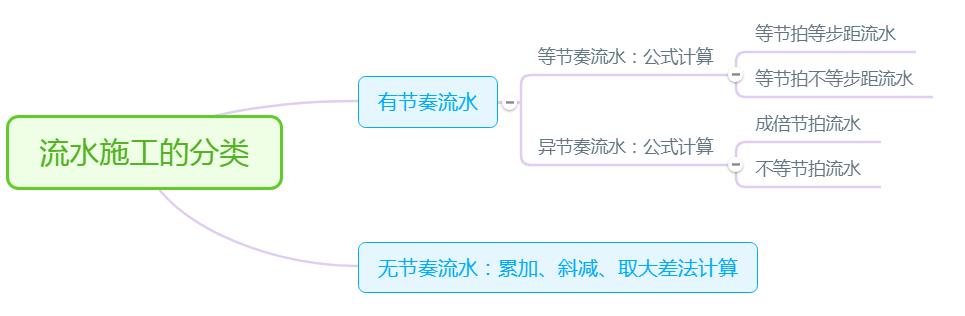 作业完成后，请上传课堂派
简述题：
1.什么是流水施工？
2.组织流水施工的条件有哪些？
3.什么是流水节拍、流水步距？
《建筑施工组织》流水施工
谢谢聆听
下节课再见